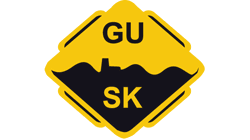 13 oktober 2024
Föräldramöte GUSK F15
Status i laget
26+2 spelare
Lova och Hilda 2009
5st har börjat – Amanda, Dilin, Judith, Salome och Tuva
Annie, Kajsa, Fanny och Oliva tillhör F16/17
Ytterligare 9st har tränat med F16/17
8st har spelat med Dam 3/4
8st från F11 har spelat med oss
Positiv stämning i laget
GUSK Dam/flick 2024
Elitettan
Dam 2 (division 2)
Senior/junior
Fredrik Bernhardsson,
sportchef
Dam 3/4 (division 5)
SM17
F16/17 (DJ)
F10
Ungdom
GUSK Dam/flick 2025
Bas/Bredd
Elit/Elitförberedande
Elitettan
Dam 2 (division 2)
Senior/junior
Fredrik Bernhardsson,
sportchef
F19
Dam 3 (division 5)
F17
F16/17
F15
F10
Ungdom
Emil Ohlsson, Fotbollsutvecklare
GUSK Dam/flick 2026/27
Bas/Bredd
Elit/Elitförberedande
Elitettan
Dam 2 (division 2)
Senior/junior
Fredrik Bernhardsson,
sportchef
F19
Dam 3 (division 5)
F17
F16/17
F15
F15
F10
Ungdom
Emil Ohlsson, Fotbollsutvecklare
Vad innebär det här då?
Väldigt lite ändras
F10 blir F15
Alla spelare i F10 har en plats
Vi kommer träna som vanligt, specialträningar, sociala aktiviteter, cuper, seriespel etc.
Öppna träningar
Klubben bjuder in spelare födda 2010 och tidigare
F15 och F16/17
F17 och F19
De F10:or som vill får anmäla sig
Tänka på
Ingen är garanterad plats
Bered på att satsa lite mer 
Hårdare konkurrens, kanske inte alltid få spela
Rullande samarbete med F16/17
Om 1 år tillhör alla F16/17
Organisation
Sökes:
-Bollisuppdrag
-Klubbhäften
-Kiosken
Det kommande året F15
Oktober-december 
träningar 2ggr/vecka
kanske xtra löp/fyspass (ev. xtra avgift för löpteknik)
paus v43-45
bowling och mat 23 november
2025
Tränar 2-3ggr/vecka
Upplandslaget, uttagning
2-4 träningsmatcher under våren
Eventuellt cup mars/april
DM, i år är det cupspel direkt
F15 serie
”Träningsläger” inför Gothia, veckan innan
Gothia cup, 13-19 juli
Oktober
Spelarna flyttar in hos F16/17
Gothia Cup
Pratat om och sparat till sen vi startade laget
13-19 juli – spelas i Göteborg med omnejd (Alingsås t.ex)
Checkar in söndag, gruppspel måndag-onsdag
Invigning måndag
Checkar ut lördag
Vi önskar att så många som möjligt åker med – det är såå kul
Blir vi många så anmäler vi nog 2 lag
Kommer bo på hotell
Uppmanar alla föräldrar och familjer att åka ner! Boka hotell eller Airbnb
Det är roligt
Kul med supportrar (varför inte göra lite flaggor?)
Vi behöver nog lite hjälp (badutflykter, Liseberg, mellanmål etc)
Gothia Cup
Skickar ut kallelse ganska snart – ”bindande”
Spela m andra GUSK-lag om det funkar, F15 ska prioriteras
Kostnad per spelare ca 6-7.000kr (cup, mat, hotell och Gothia card). Inte resa dit och hem.
Vårt mål är att avgiften per spelare ska vara max:
4000kr om man börjar i laget fr o m nu
3500kr om man började i laget i år
3000kr övriga
Säljgruppens uppgift, dra in minst 30.000kr – alla måste vara med och bidra
Ekonomi
Sponsorer
Gärna fler? Privata donationer går också bra.
Stort tack till våra sponsorer (följ/dela/like på sociala medier)
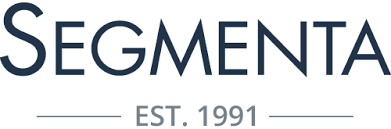 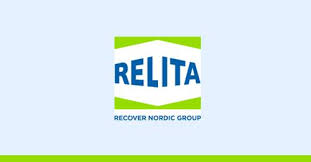 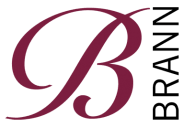 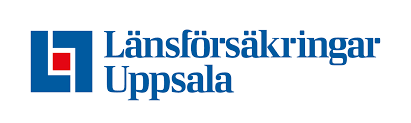 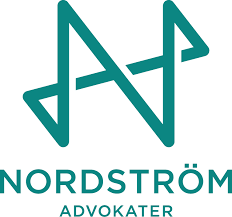 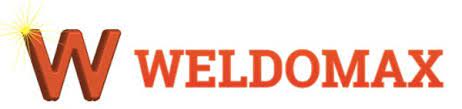